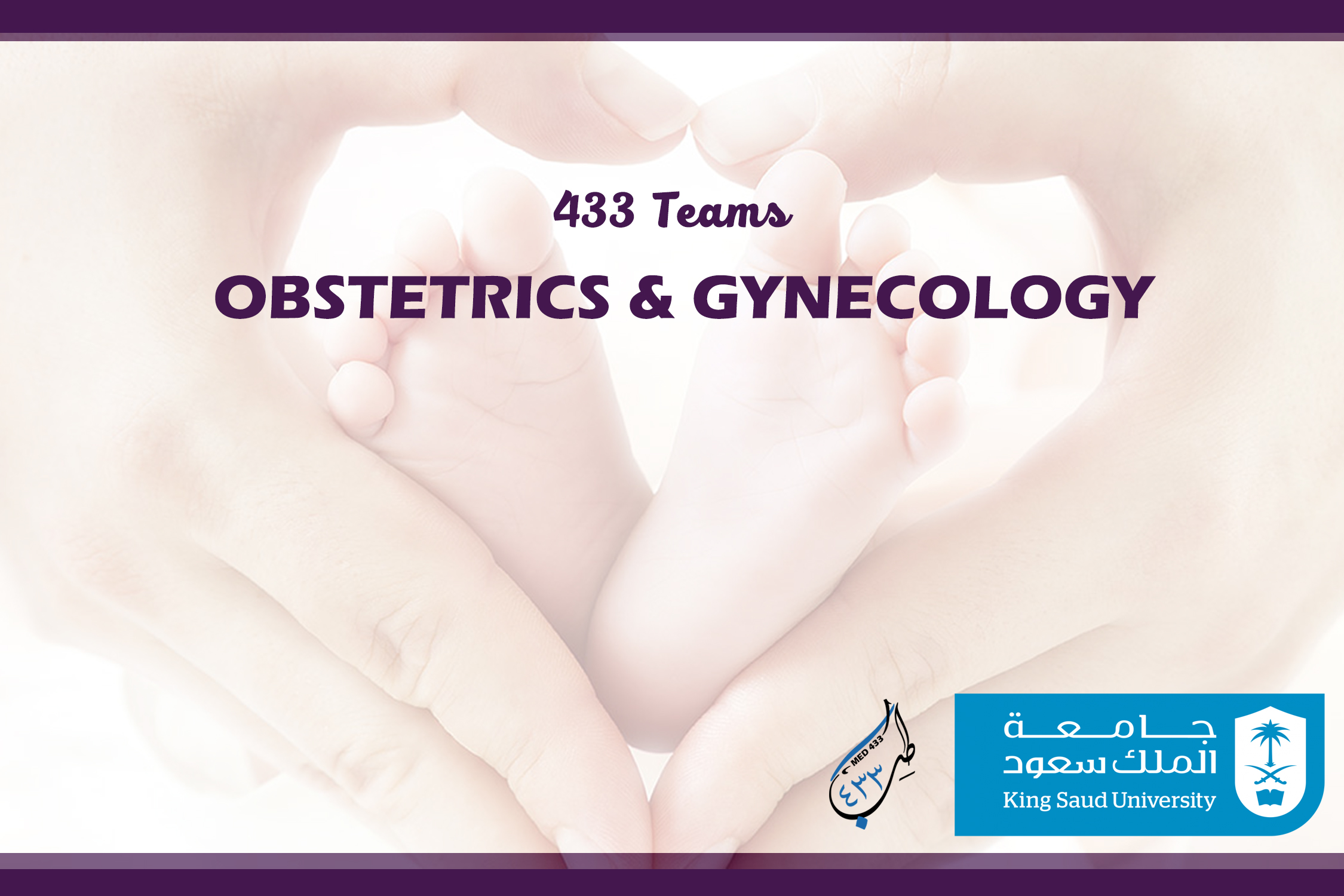 Fetal Demise
433OBGYNteam@gmail.com
Objective
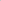 Define intrauterine fetal demise.
Define the symptoms of fetal demise. 
List the causes associated with fetal demise (maternal, fetal, placenta).
Describe the diagnostic methods to confirm the diagnosis and etiology of fetal demise. 
Describe the management approaches of patient diagnosed with fetal demise. 
Describe screening tests required to try to decrease the risk of IUD in following pregnancies.
Case
A 30 year-old G1P0 woman presents for a routine prenatal visit at 36 weeks gestation. Her prenatal course has been uncomplicated. She had a normal ultrasound at 20 weeks gestation with a normal fetal anatomic survey. She reports no problems and good fetal movement. Unfortunately, no fetal heart tones were heard by Doppler and an ultra- sound evaluation confirmed no fetal cardiac activity. She is very upset and you spend time counseling her.
Questions
What is the definition of fetal demise?
Spontaneous abortions: pregnancy losses occurring before 20 weeks’ gestation.
Stillbirths or fetal demise: fetal deaths that occur after 20 weeks’ gestation.
In cases where the gestational age is unknown, a birth weight of 500 grams or greater is characterized as a stillbirth. 

What are the symptoms and physical findings and diagnostic methods used to confirm the diagnosis of fetal demise?
Absence of fetal movements 
Absence or decrease in pregnancy-related symptoms including nausea
Possible bleeding, cramping and/or labor 
Uterine size less than dates
In many cases there are no signs and/or symptoms
Diagnosis is made using ultrasound which confirms the lack of fetal movement absence of fetal cardiac activity.
What risk factors are associated with fetal demise?

Non-Hispanic black race
Nulliparity
Advanced maternal age
Obesity
Smoking
Multiple gestation
Poor nutritional status
History of fetal demise, preterm delivery, intrauterine growth restriction and preeclampsia in a prior pregnancy

What are some causes and conditions associated with fetal demise?

Fetal chromosomal, genetic and structural abnormalities
Intrauterine growth restriction
Placental abnormalities
Maternal medical conditions including diabetes, chronic hypertension, thrombophilias, systemic lupus erythematosis, renal disease, thyroid disorders, cholestasis of pregnancy, sickle cell disease
Preeclampsia and eclampsia
Infections including syphilis, listeria, human parvovirus B19, malaria, and cytomegalovirus
Cord accident
Placental abruption
Global: malaria, intrapartum death (obstructed labor), sickle cell disease, poor nutritional status
What work-up should be considered for a patient with a fetal demise?
 
Obtain a complete perinatal and family history
Perform a physical exam on the fetus
Autopsy of the fetus or possibly radiologic studies, X-ray or MRI “ Not in KSA” 
Placental pathology
Fetal karyotype
Perform a physical exam and obtain laboratory studies to rule out underlying maternal medical conditions including diabetes, chronic hypertension, systemic lupus erythematosis and sickle cell disease
Obtain laboratory studies to rule out infectious causes including syphilis, listeria, human parvovirus B19,malaria, and cytomegalovirus. TORCH and Listeria studies and cultures are indicated.
Antibody screen
Fetal-maternal hemorrhage screen (Kleihauer-Betke)
Urine toxicology screen

Describe the medical and psychosocial management of a patient diagnosed with a fetal demise.

Offer the options of treatment to the patients either: immediate induction of labor/delivery or expectant management
Watchful Expectancy 
About 80% of patients experience the spontaneous onset of labor within 2 to 3 weeks of fetal demise.
Rare complications include intrauterine infection and maternal coagulopathy
Weekly fibrinogen levels should be monitored, along with a hematocrit and platelet count. If the fibrinogen level is decreasing, elevated prothrombin and partial thromboplastin time, the presence of fibrinogen-fibrin degradation products, and a decreased platelet count may clarify the diagnosis of consumptive coagulopathy.

Induction of Labor    
Vaginal suppositories of prostaglandin E2 (dinoprostone) can be used from the 12th to the 28th week of gestation.
Side effect of dinoprostone: nausea and vomiting or diarrhea with temperature elevations, uterine rupture and cervical lacerations, but with properly selected patients, the drug is safe
Misoprostol (Cytotec, a synthetic prostaglandin E1 analogue) with no gastrointestinal side effects, 
After 28 weeks’ gestation, if the condition of the cervix is favorable for induction and there are no contraindications, Cytotec followed by oxytocin are the drugs of choice. 
Evacuation of the uterus may be performed by D&E versus induction of labor depending on gestational age and patient preference
Psychosocial management:
Important to help patients and their families with bereavement
Offer opportunity to hold infant and keep mementos including photos and footprints
Offer psychological counseling and visits with clergy and support groups




How should a patient with a history of an unexplained fetal demise be followed in a future pregnancy?
 
Antenatal surveillance with NSTs*, biophysical profiles beginning at approximately 32 weeks gestation.
Ultrasound surveillance to follow fetal growth
Fetal kick counts
Frequent visits, documentation of fetal heart tones and reassurance
 



* Non-Stress-Test
Done By :Nuha Alhomayed Revised by:Razan AlDhahri